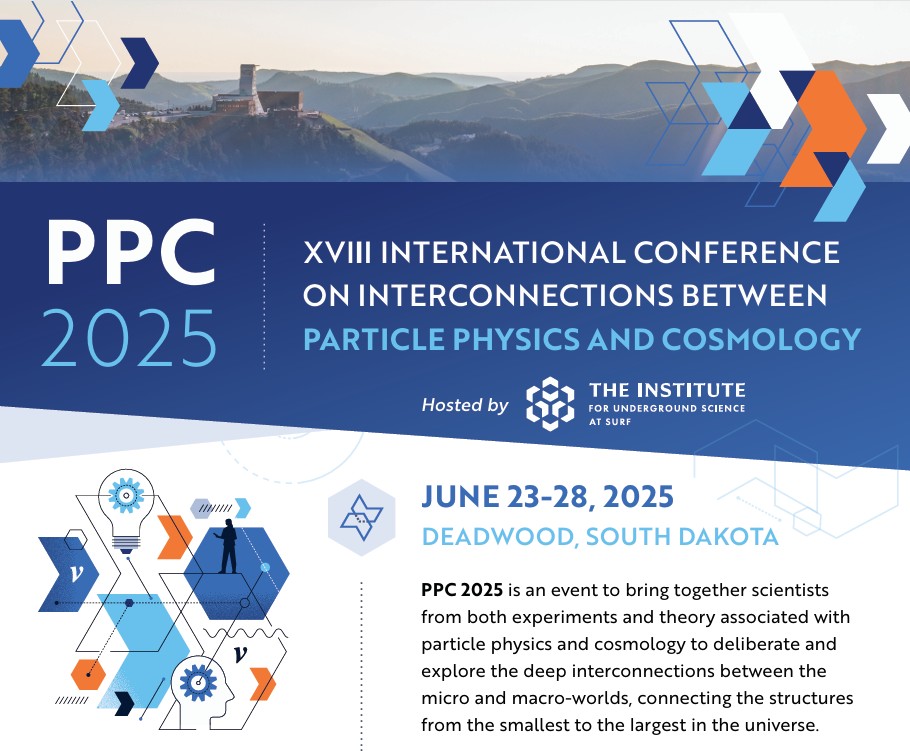 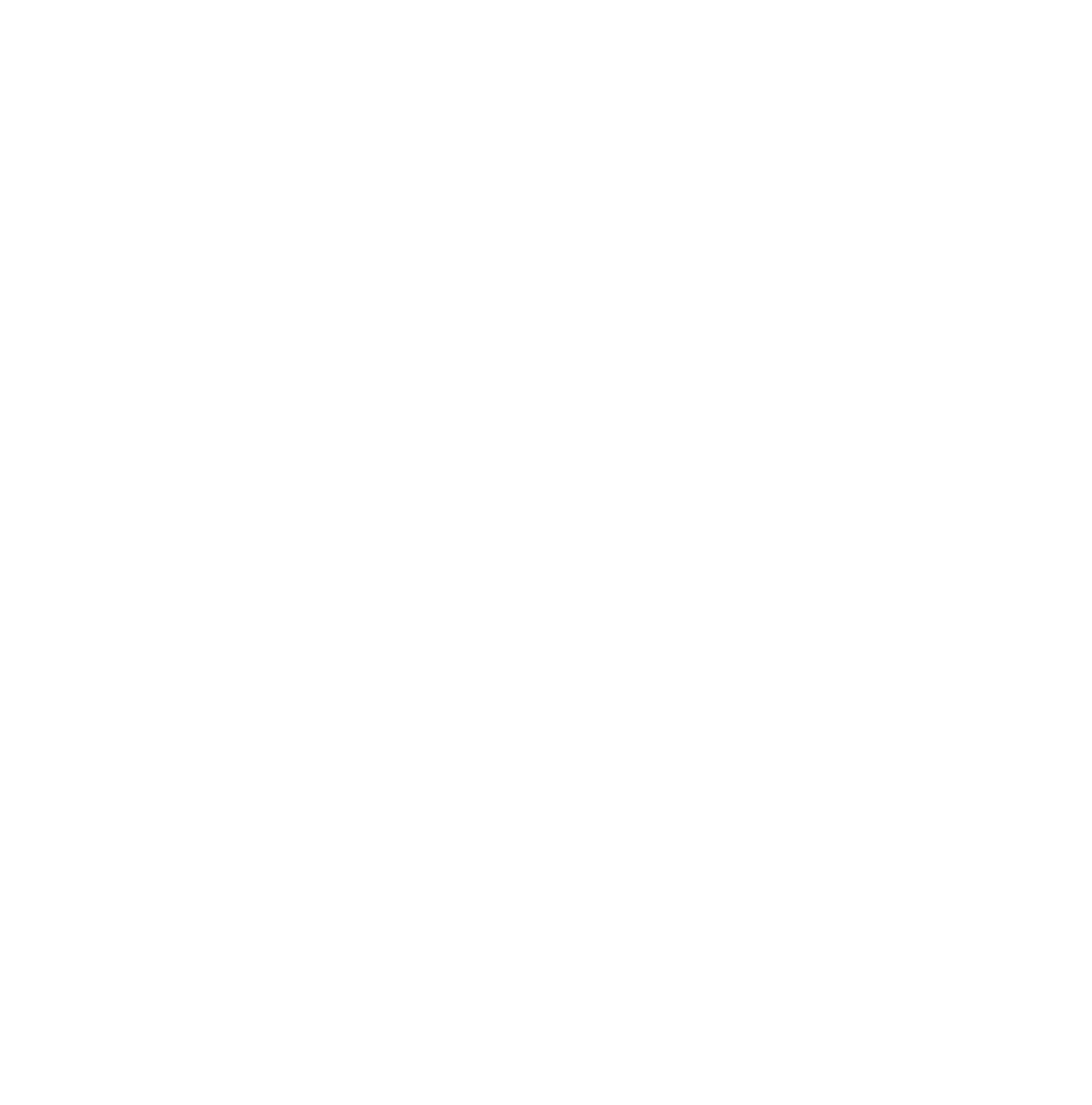 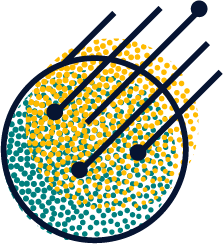 Section Title
SUBTITLE HERE
Lorem ipsum dolor sit amet, consectetuer adipiscing elit, sed diam nonummy nibh euismod tincidunt ut laoreet dolore magna aliquam erat volutpat.
Wifi: 
MarriottBonvoy_
Conference

Password: 
SHSCONF2024
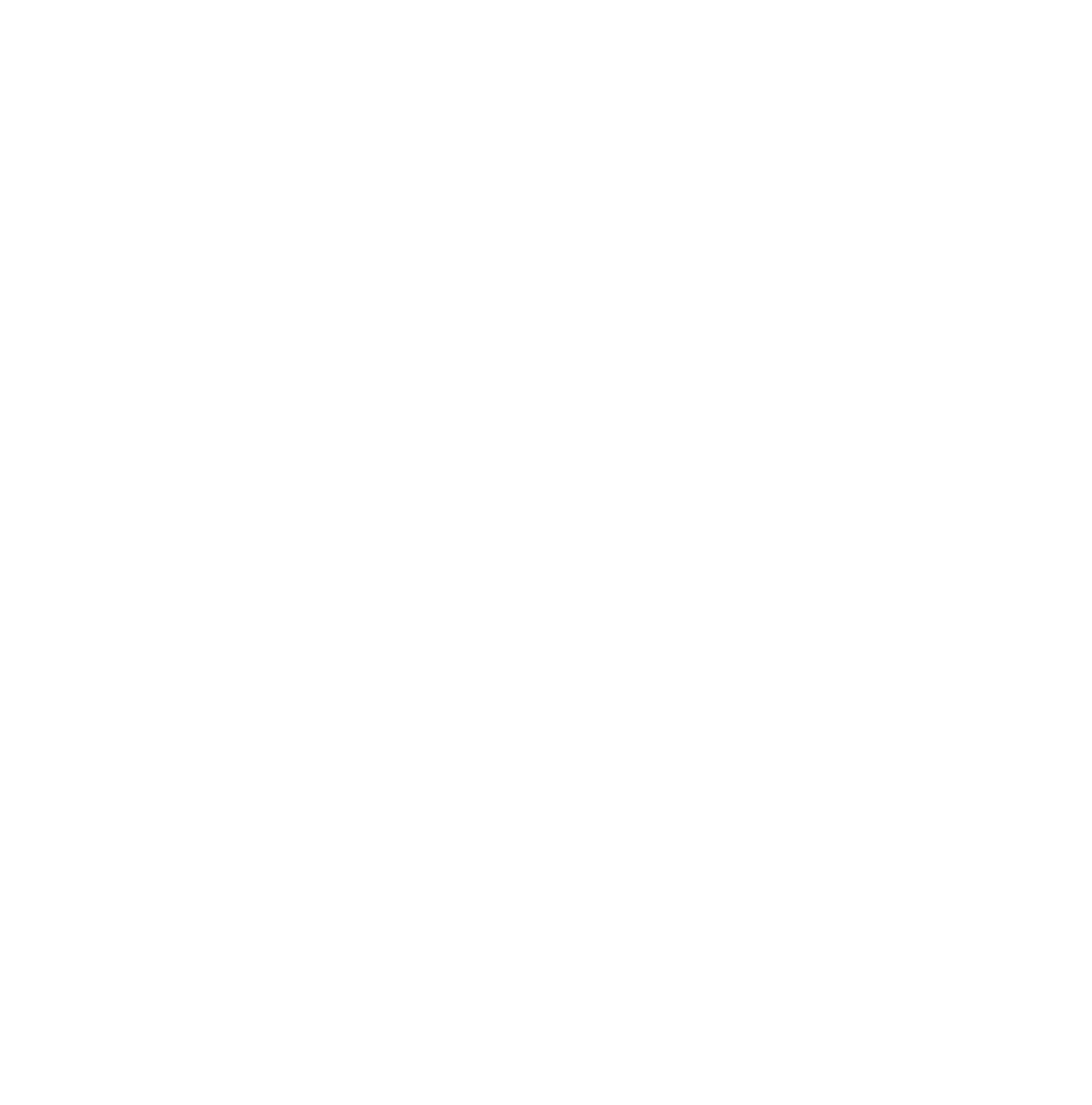 CONNECT WITH SURF
@sanfordlab
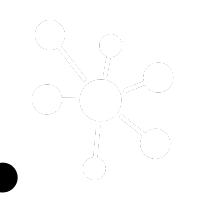 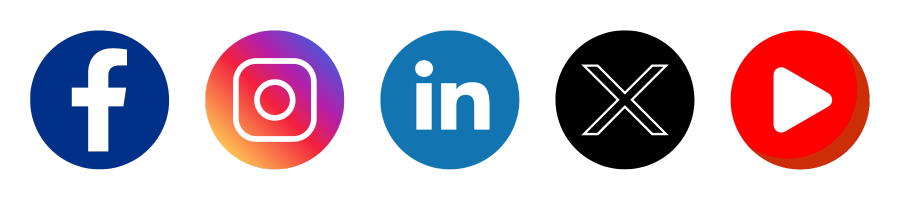 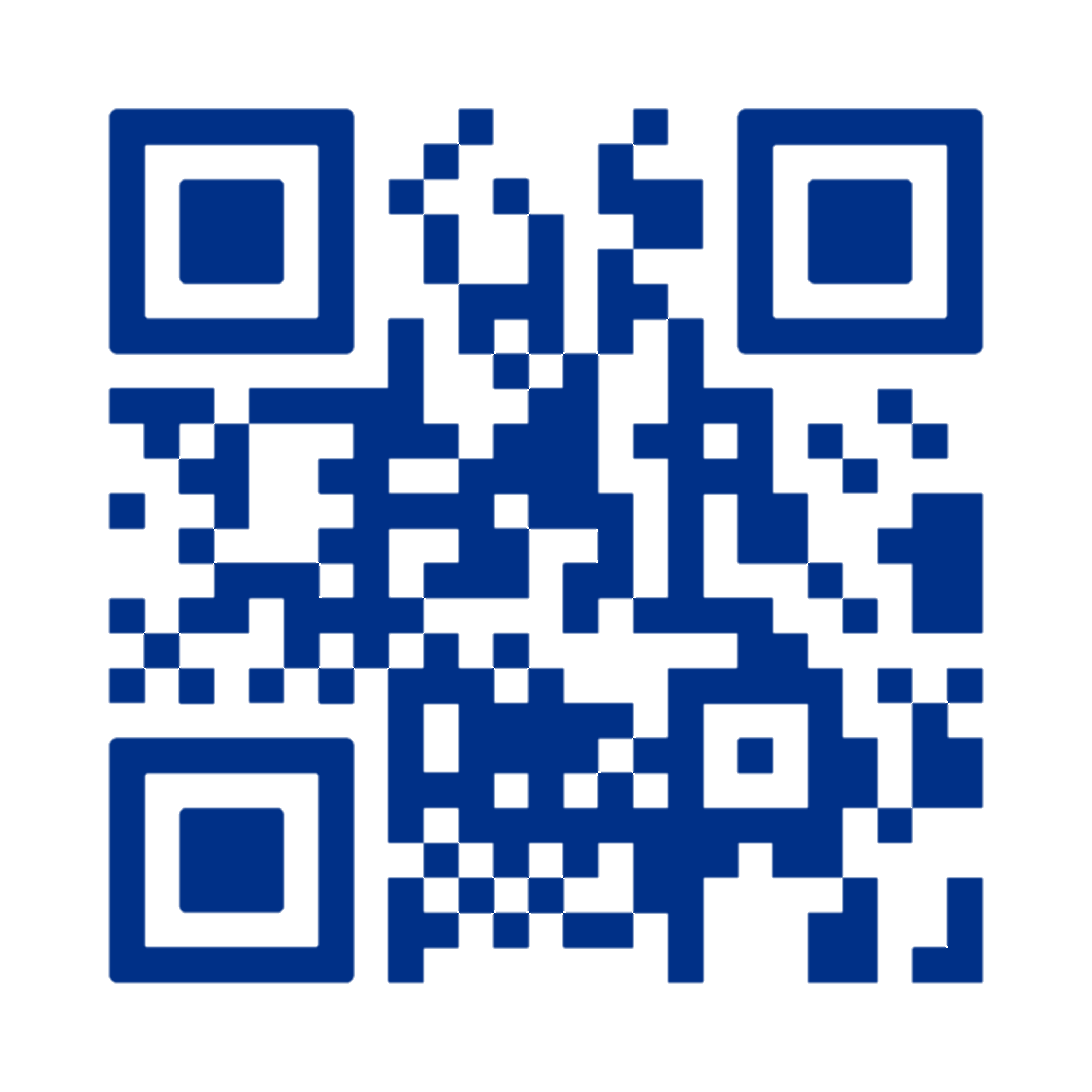 SUBSCRIBE TO OUR NEWSLETTER
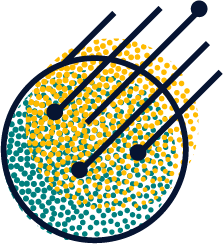 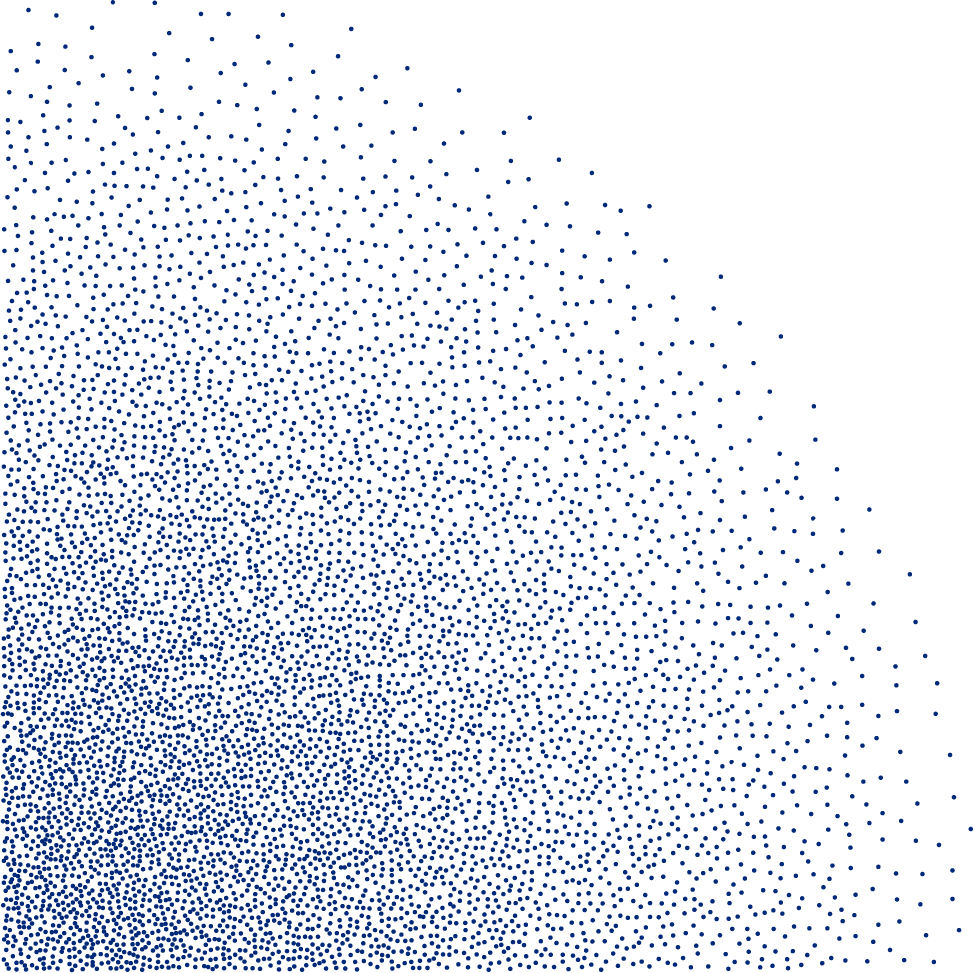 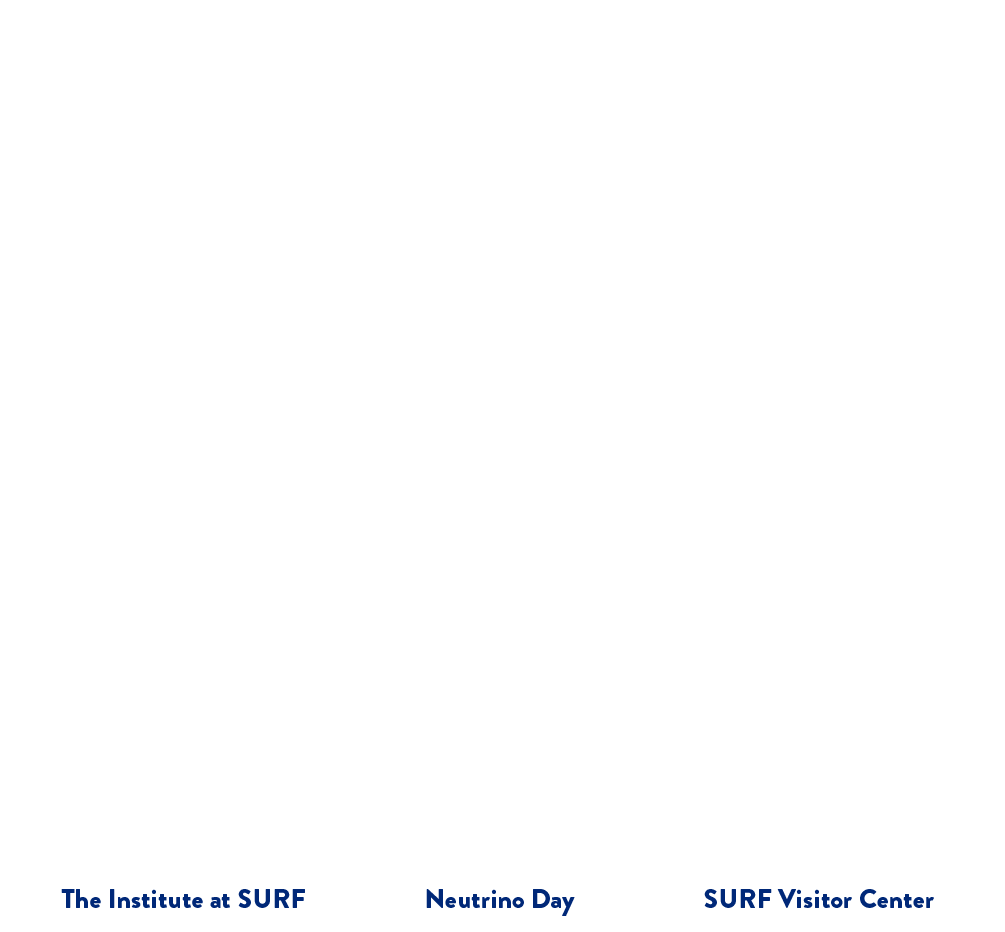 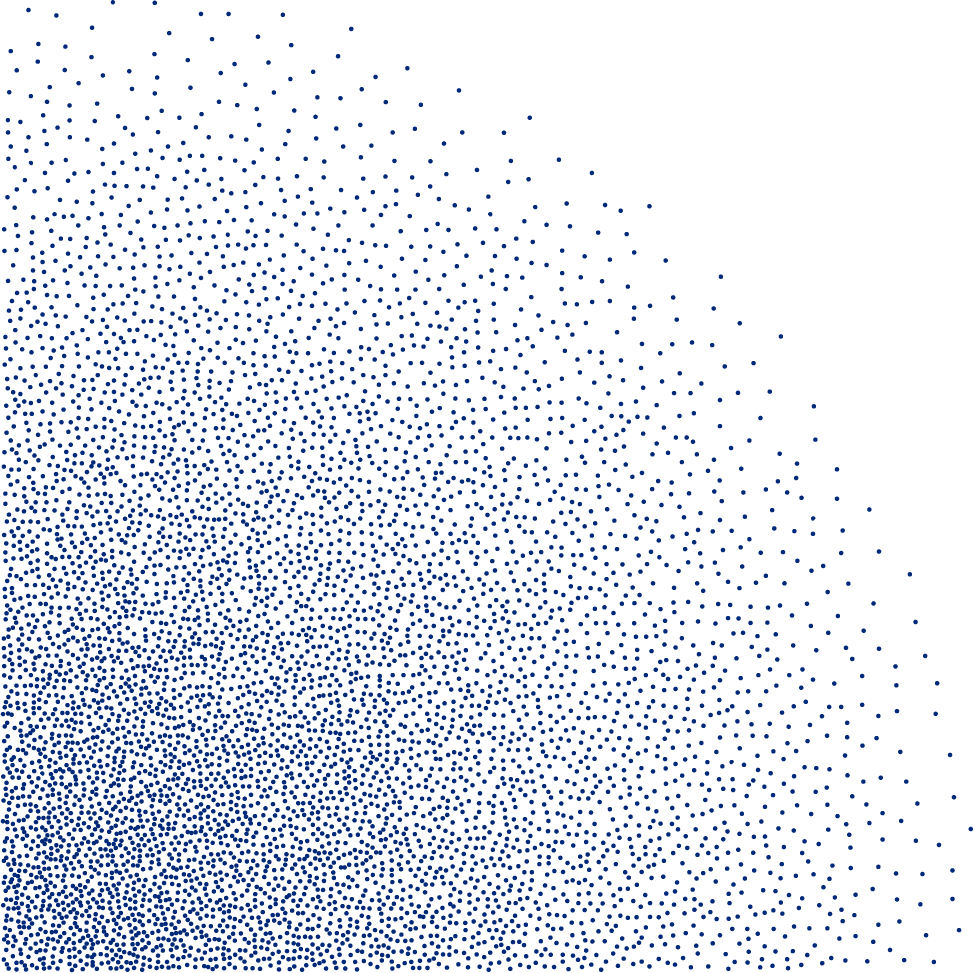